Welcome
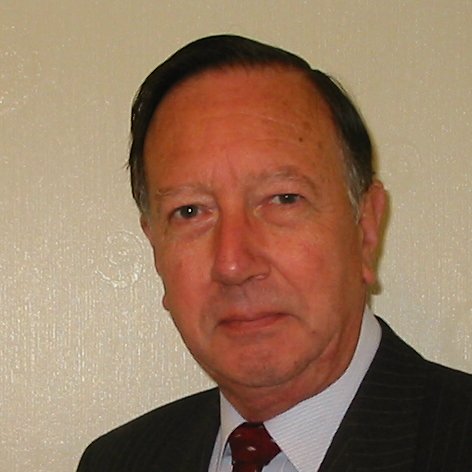 These challenges were developed by Derrick Willer MBE and colleagues.
They are free to download and use in an education environment.
Please ensure that there is adult supervision, complete adherence to Health and Safety, and adequate PPE.
Derrick is a STEM Ambassador.
He has supported education in schools and colleges for over 30 years, initially as a Neighbourhood Engineer in the 1980’s, leading the local Year of Engineering Success campaign in 1996 and the Campaign to Promote Engineering from 1997 to 2004. 
He was awarded an MBE for services to Education in 2018.
Guide
This activity is for pupils to understand various logic and maths questions.
Risks
Mandatory: close supervision by a competent adult
Make
Traffic Lights With BBC Micro-bit
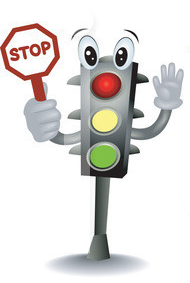 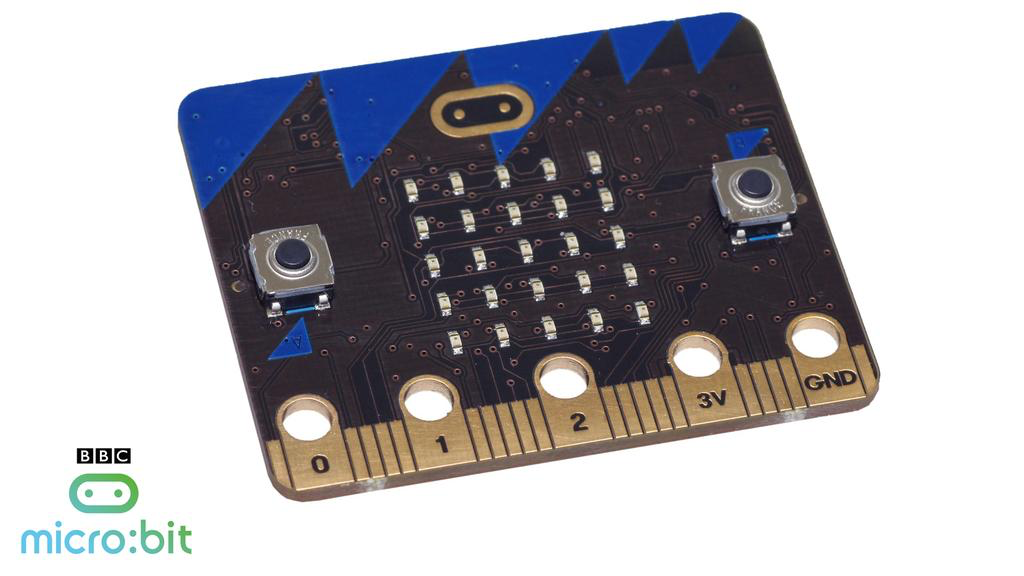 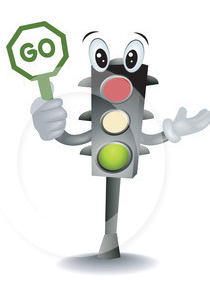 Intermittent Buzzer
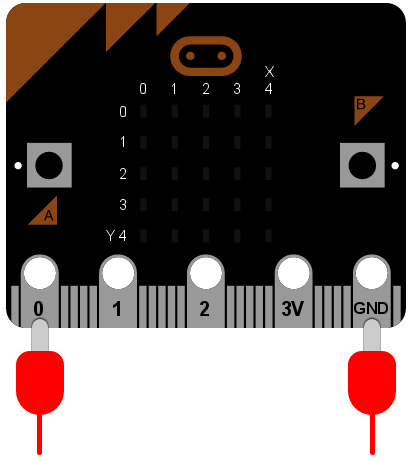 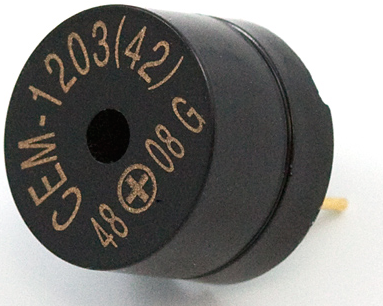 Connect the buzzer between 0 and GND
First let’s try a simple circuit with a buzzer using Python programming language
Intermittent Buzzer
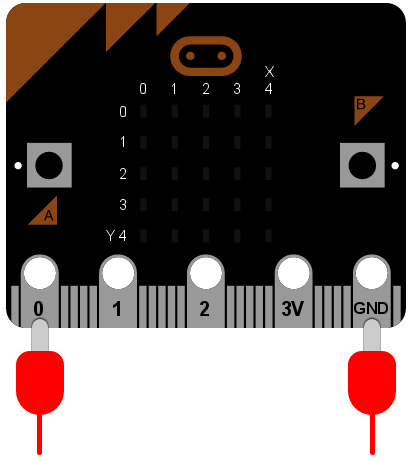 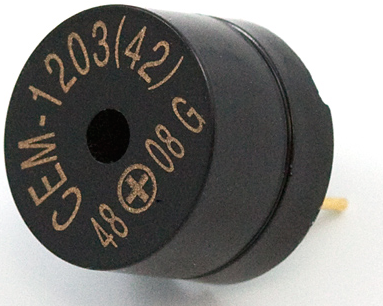 Connect the buzzer between 0 and GND
Python Code
The device is put into an infinite loop and immediately switches pin 0 on. This causes the speaker to emit a beep. While the speaker is beeping, the device sleeps for twenty milliseconds and then switches pin 0 off. This gives the effect of a short bleep. Finally, the device sleeps for 480 milliseconds before looping back and starting all over again. This means you’ll get two bleeps per second (one every 500 milliseconds).
from microbit import *

while True:
    pin0.write_digital(1)
    sleep(20)
    pin0.write_digital(0)
    sleep(480)
UK Traffic Lights – Just One Set
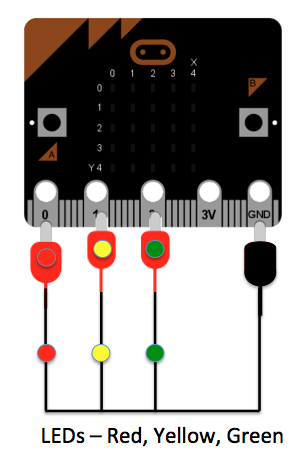 Now let’s try a single Traffic Light set
Can you write the Python Code for this?
UK Traffic Lights – Just One Set
from microbit import *

while True:
    pin0.write_digital(1)
    sleep(15000)
    
    pin1.write_digital(1)
    sleep(7000)
   
    pin0.write_digital(0)
    pin1.write_digital(0)
    pin2.write_digital(1)
    sleep(15000)
    
    pin1.write_digial(1)
    pin2.write_digital(0)
    sleep(7000)
    pin1.write_digital(0)
Python Code
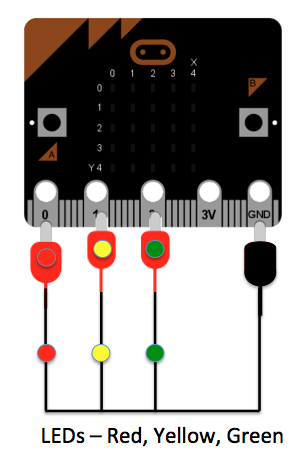 Red on for 15 seconds

Red and Yellow for 7 seconds

Green for 15 seconds



Yellow for 7 seconds


Then start again
Cross Roads Traffic Lights
Cross Roads have opposite lights but you cannot assume if the North-South Red is on the opposite East-West Green is on.
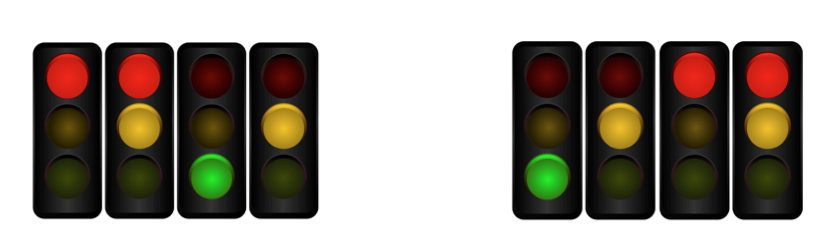 1           2            3            4
1           2            3           4
North-South Sequence
East-West Sequence
Cross Roads
Cross Roads have opposite lights but you cannot assume if the North-South Red is on the opposite East-West Green is on
The Traffic Light Sequence is:
We need Four Conditions but the BBC-Micro-bit only gives Three outputs!       Can you think of a solution?
Cross Roads
The Traffic Light Sequence is:
We need Four Conditions but the BBC-Micro-bit only gives Three outputs!       Can you think of a solution?
Whenever any Yellow Light is ON – all the Green Lights are OFF !!
In fact the Yellow Lights are always ON together
Cross Roads
The Traffic Light Sequence is:
Whenever any Yellow Light is ON – all the Green Lights are OFF !!
We need a switch which is OFF if the Yellow Lights are ON
Cross Roads
Whenever any Yellow Light is ON – all the Green Lights are OFF !!
We need a switch which is OFF if the Yellow Lights are ON
Lets try a relay!

When the current flows the Green Contact is Broken = OFF
0V
Coil
+3V
Green Lights
Magnetic
Contact
Common
Terminal
Normally Closed Terminal
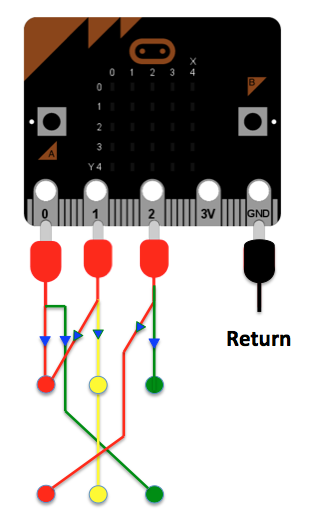 Diodes
We need Diodes to stop the current from the Red going to light the Green when the Yellow is on
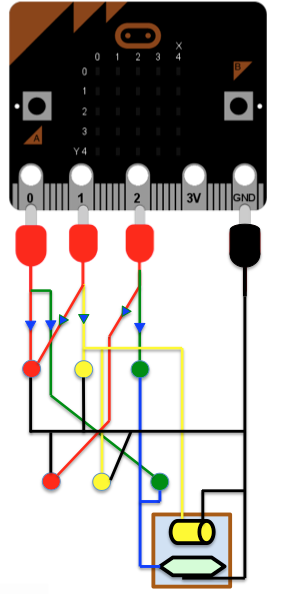 Now lets see the circuit with the Relay in place
Return
Coil
Terminals
Diodes
Normally Open
Common
Normally Closed
Now for the Python Code
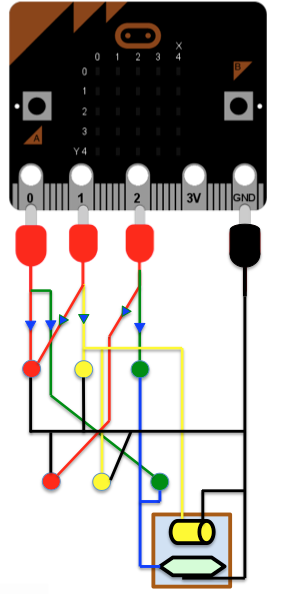 from microbit import *

while True:
    pin0.write_digital(1)
    sleep(15000)
    
    pin0.write_digital(0)
    pin1.write_digital(1)
    sleep(7000)
    
    pin1.write_digital(0)
    pin2.write_digital(1)
    sleep(15000)

     pin2.write_digital(0)
     pin3.write_digial(1)
     sleep(7000)

    pin3.write_digital(0)
NS Red and EW Green on for 15 seconds

NS Red and both Yellows ON for 7 seconds, Relay ON and turns All Green OFF

EW Red ON and NS Green ON for 15 seconds


EW Red and both Yellows ON for 7 seconds, Relay ON and turns All Green Off

Then start again
`
Diodes
Now for the Python Code
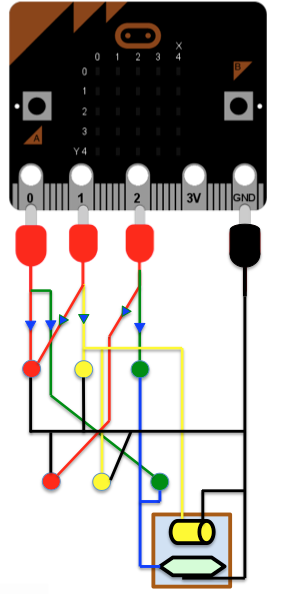 from microbit import *

while True:
    pin0.write_digital(1)
    sleep(15000)
    
    pin0.write_digital(0)
    pin1.write_digital(1)
    sleep(7000)
    
    pin1.write_digital(0)
    pin2.write_digital(1)
    sleep(15000)

     pin2.write_digital(0)
     pin3.write_digial(1)
     sleep(7000)

    pin3.write_digital(0)
NS Red and EW Green on for 15 seconds

NS Red and both Yellows ON for 7 seconds, Relay ON and turns All Green OFF

EW Red ON and NS Green ON for 15 seconds


EW Red and both Yellows ON for 7 seconds, Relay ON and turns All Green Off

Then start again
Q.E.D.
Quite Easily Done
No!
Quad Erat Demonstrandum
Now lets make the Traffic Lights  out of Recycled Materials
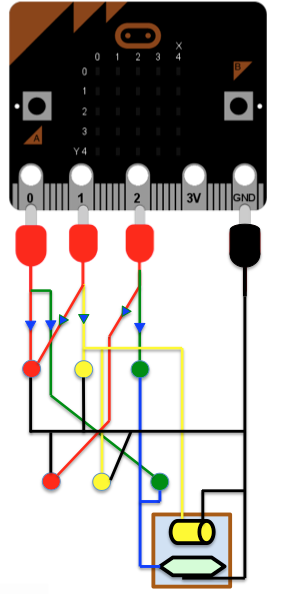 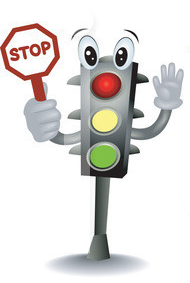 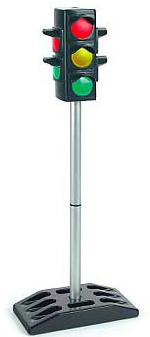 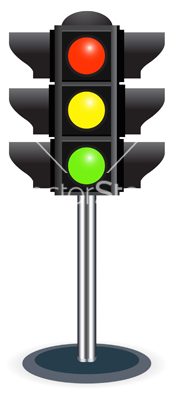 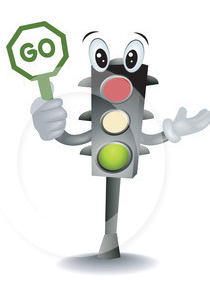 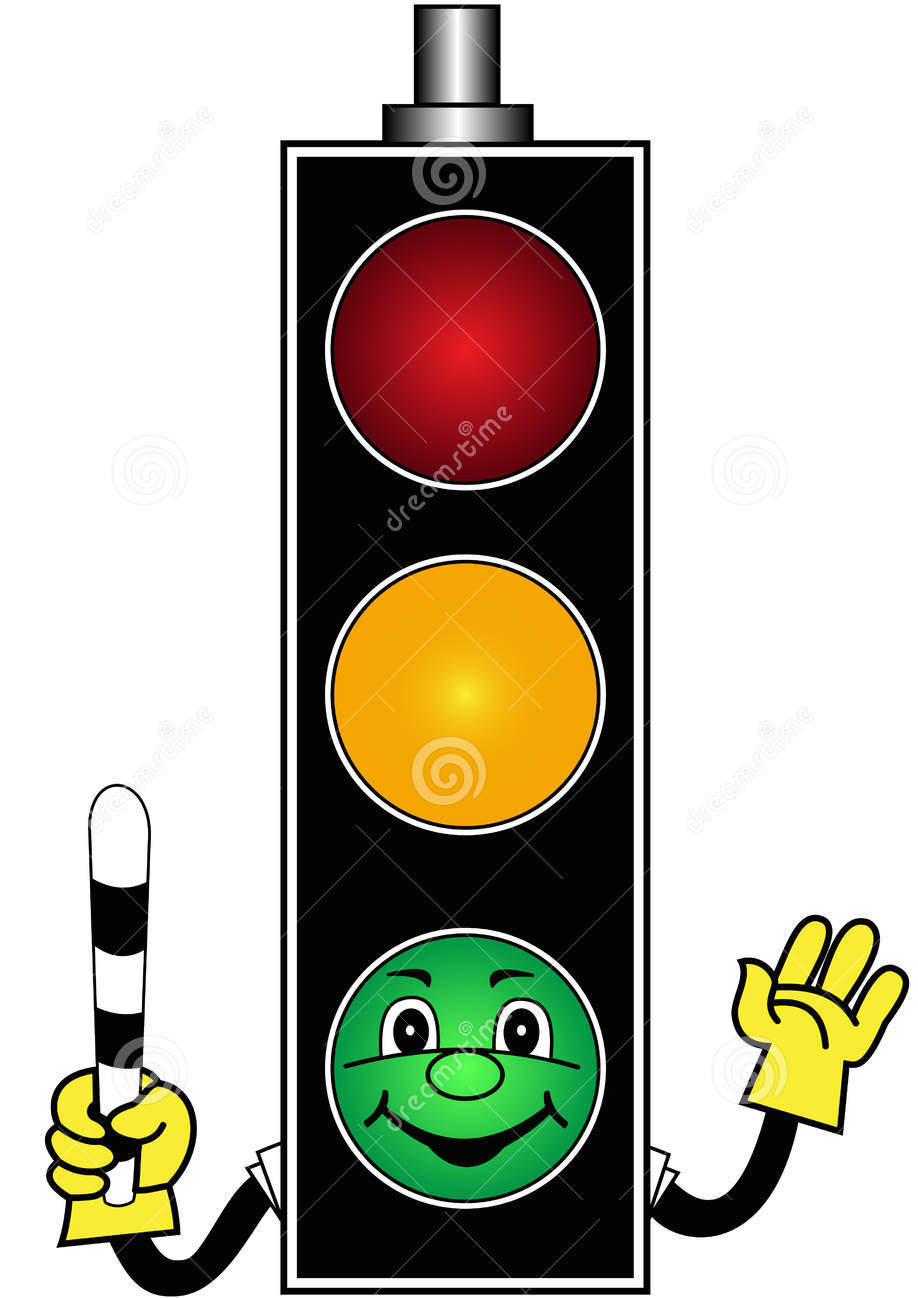 We have learnt to:
Work and think as engineers
Understand BBC Micro-bit
Understand Python Programming
Understand Electric Circuits
Work as a team
Build with the resources available
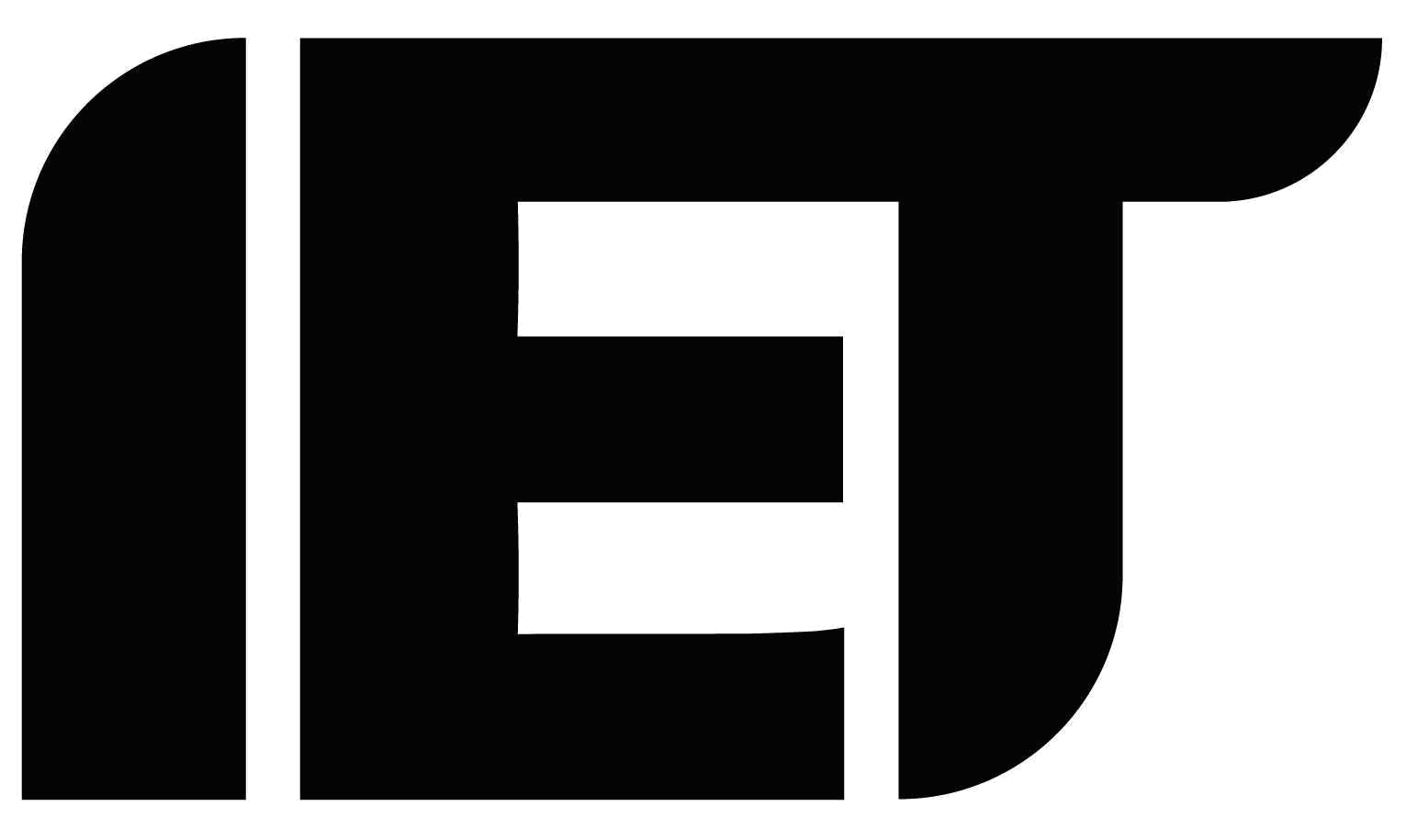 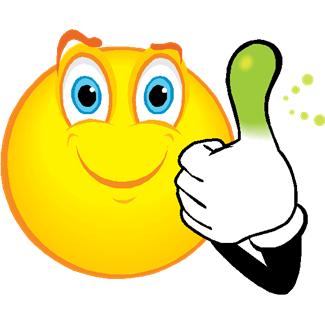 Thank You
These challenges were developed by Derrick Willer MBE and colleagues.
They are free to download and use.
Please ensure that there is adult supervision, complete adherence to Health and Safety, and adequate PPE.
Derrick is a STEM Ambassador and volunteer Schools Liaison Officer for the IET Coventry and Warwickshire Network. 
He has supported education in schools and colleges for some 30 years, initially as a Neighbourhood Engineer in the 1980’s, leading the local Year of Engineering Success campaign in 1996 and the Campaign to Promote Engineering from 1997 to 2004. 
Derrick was awarded an MBE for services to Education in 2019.
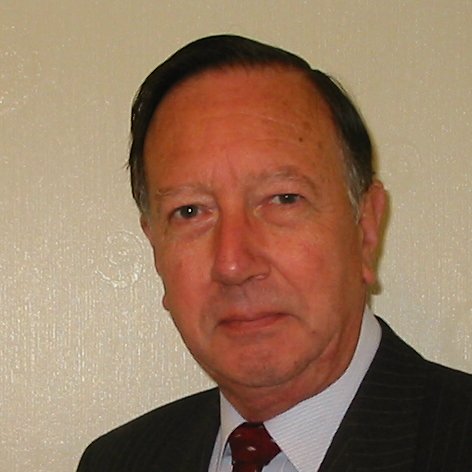 Materials
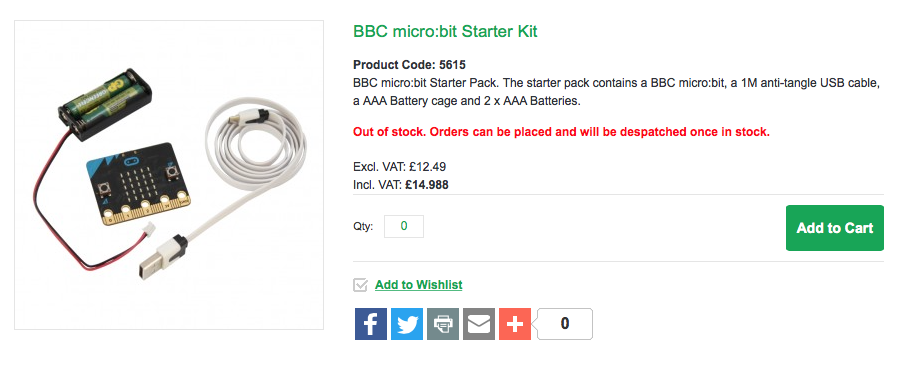 BBC Micro-bit (e.g. Kitronic)
 
LEDs   2 Red, 2 Yellow, 2 Green  
(e.g. Kitronic, Amazon)

Diodes – 6
(e.g. Kitronic, Amazon)


Relay – 1 
(e.g. Kitronic, Amazon)

Buzzer 3V+ - 1
(e.g. Kitronic, Amazon)

Crocodile Clips – 20
(e.g. Kitronic, Amazon)


Wire – Multicolours Male to Male
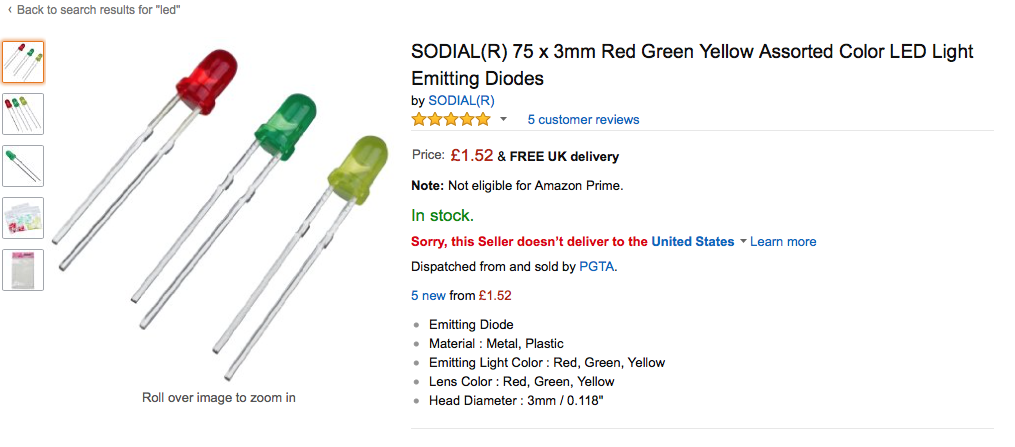 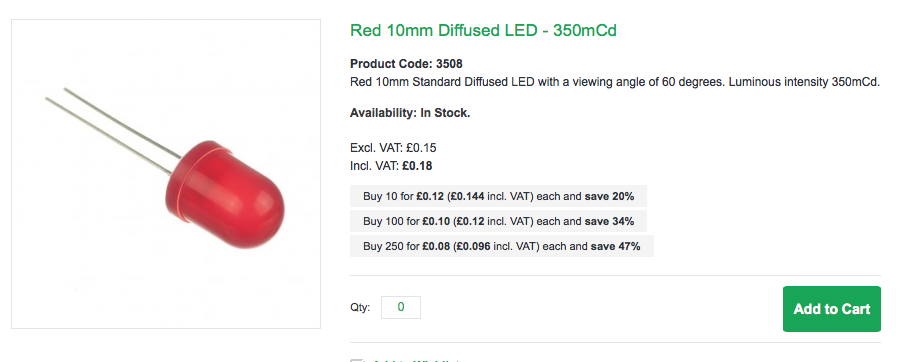 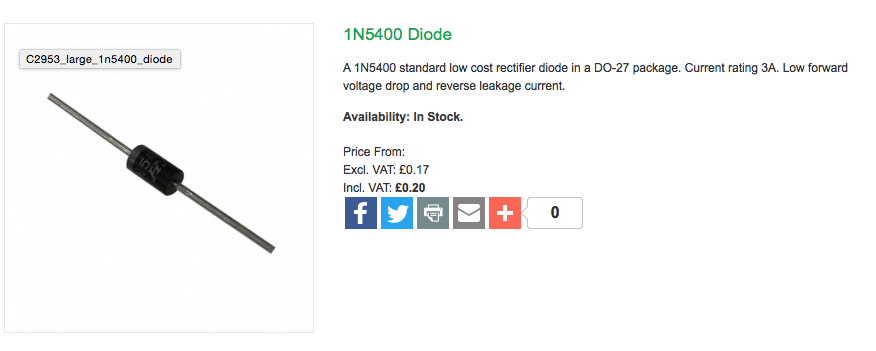 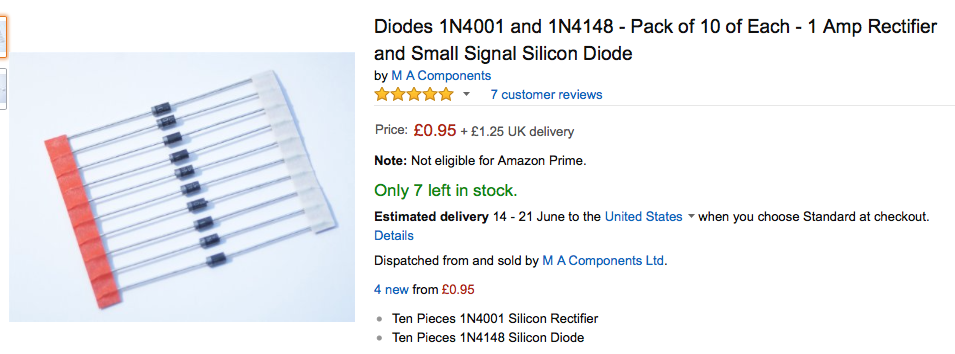 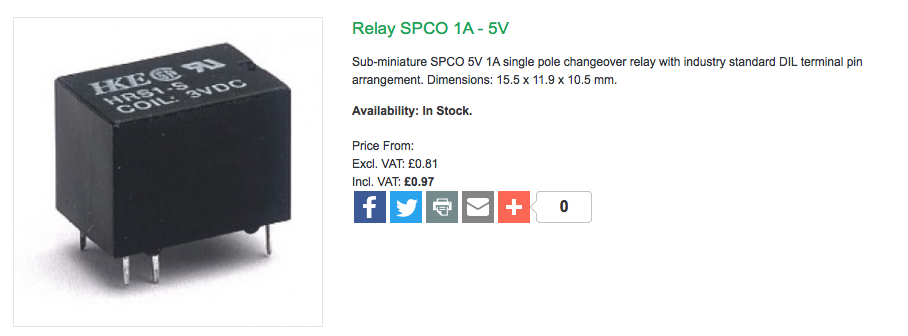 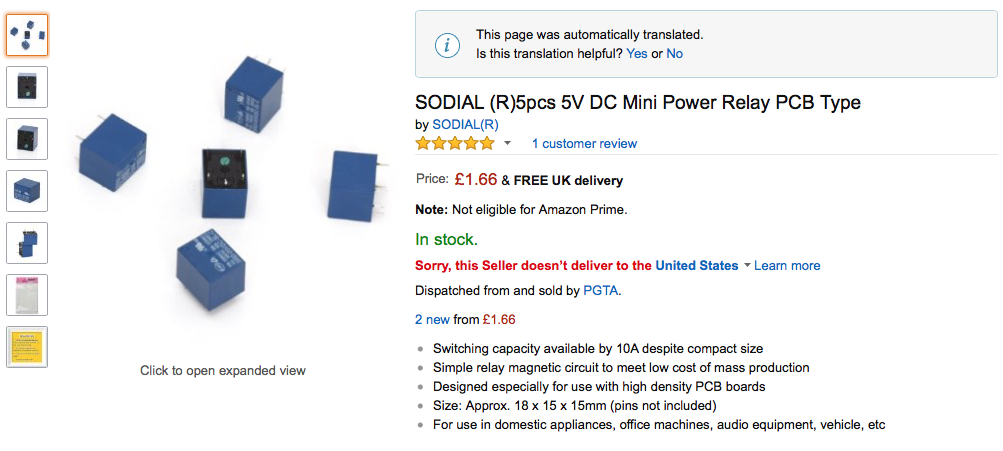 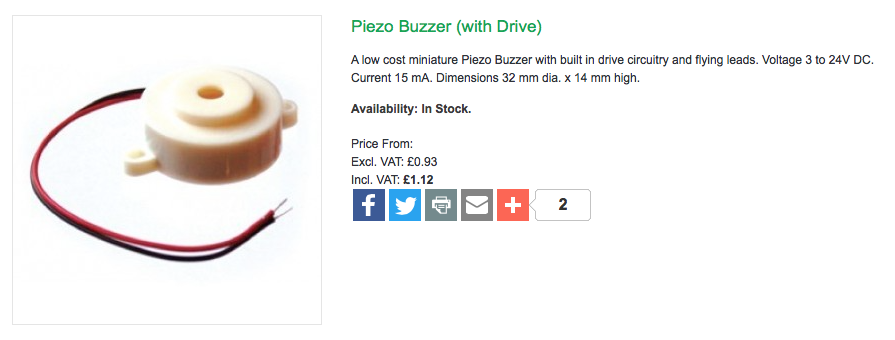 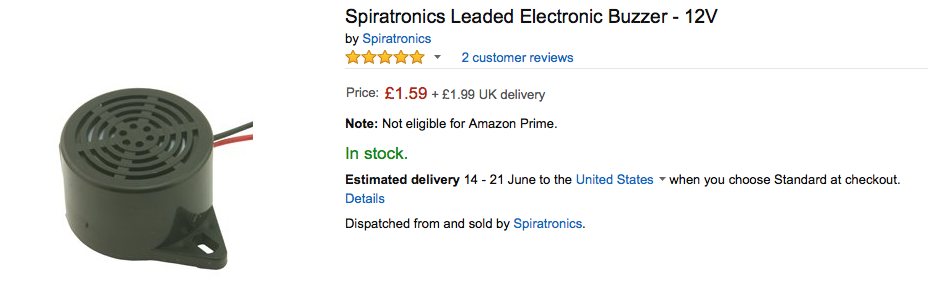 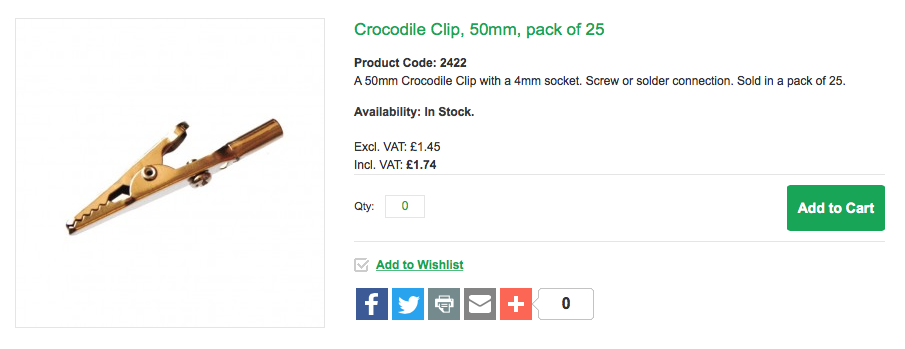 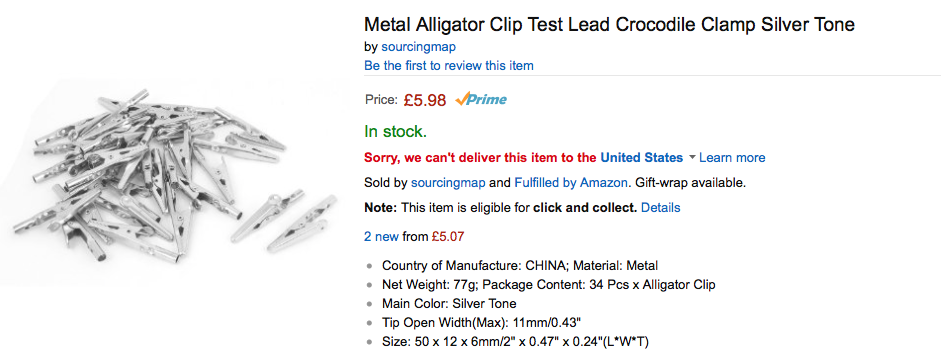 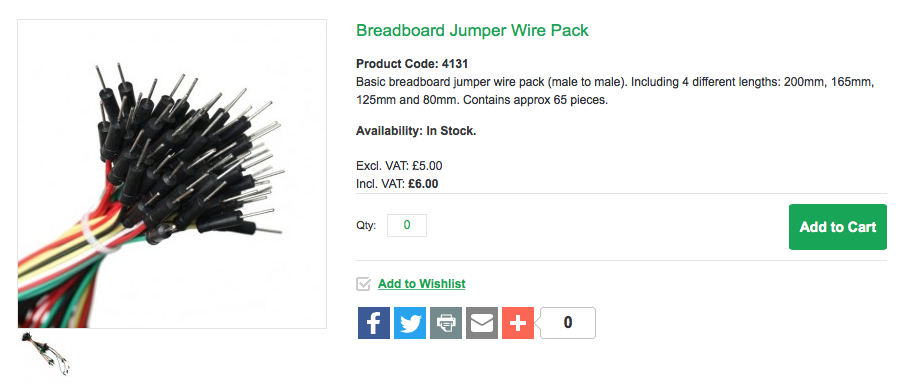 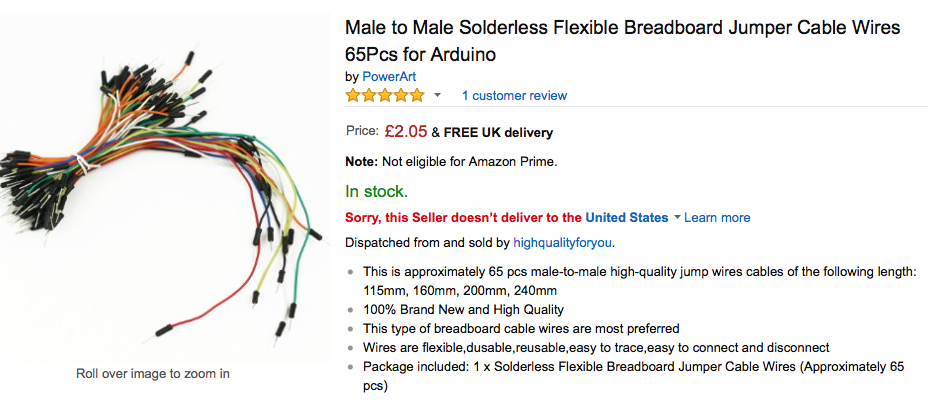